Display
CMSC 435/634
1
Light
Visible Range: 390-700nm
Luminance has large dynamic range
0.00003 Moonless overcast night sky
30. Sky on overcast day
30000. Sky on clear day
16,000. Snowy ground in full sunlight
Actual colors result from spectral curves
dominant wavelength, hue
brightness, lightness
purity, saturation
2
Physiology
Rods
active at low light levels (scotopic vision)
only one wavelength sensitivity function
Cones
active at normal light levels
three types: sensitivity functions with different peaks
3
Spectral Sensitivity
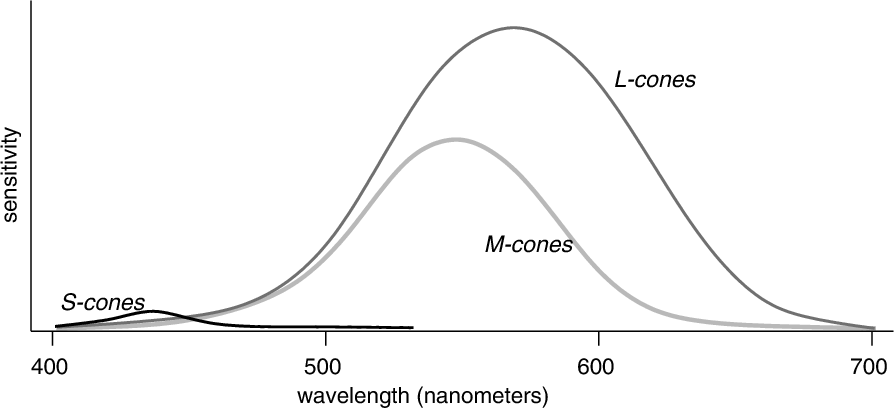 4
Gamut
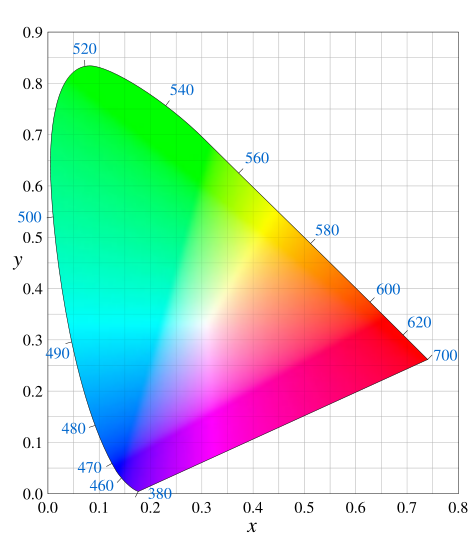 5
Additive Color Mixing
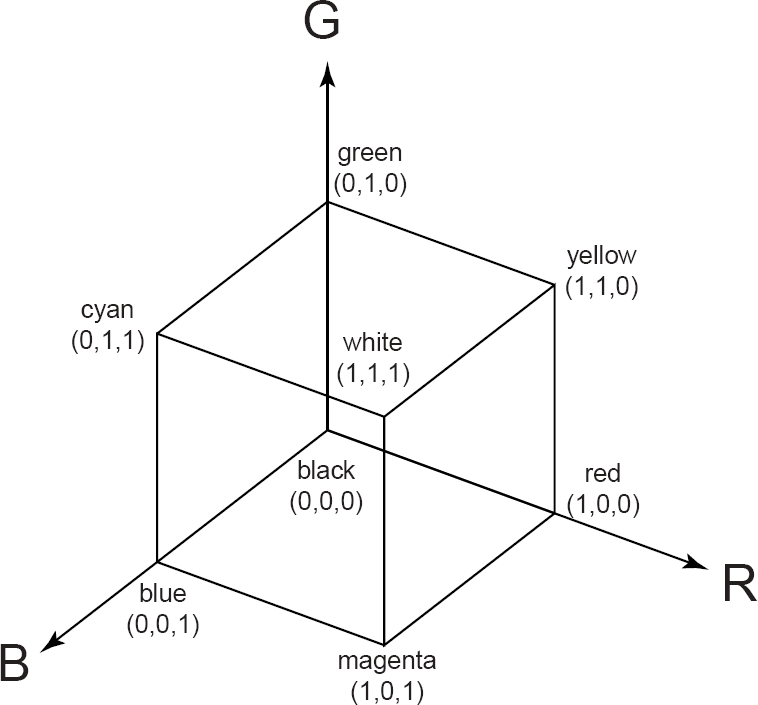 6
CRT
Electrons fire off of heated cathode and shoot in direction of anode
Electrons strike phosphors and create light
Fluorescence (fraction of usec)
Phosphorescence (10-60 usec)
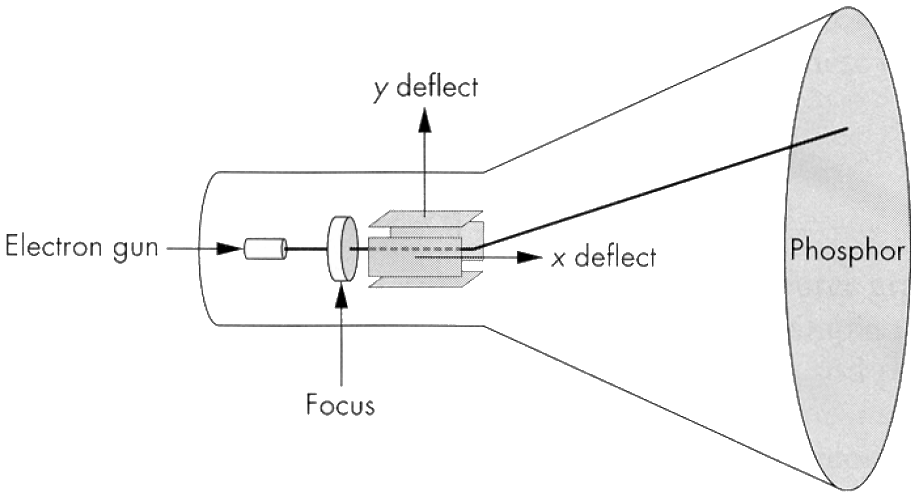 7
Phosphors
Have different color based on makeup
Red: europium yttrium vanadate
Green: zinc calcium sulfide
Blue: zinc sulfide
May also have different persistence
Image mush be refreshed to avoid flicker
Below 60Hz can be unpleasant
8
Random/Vector Display
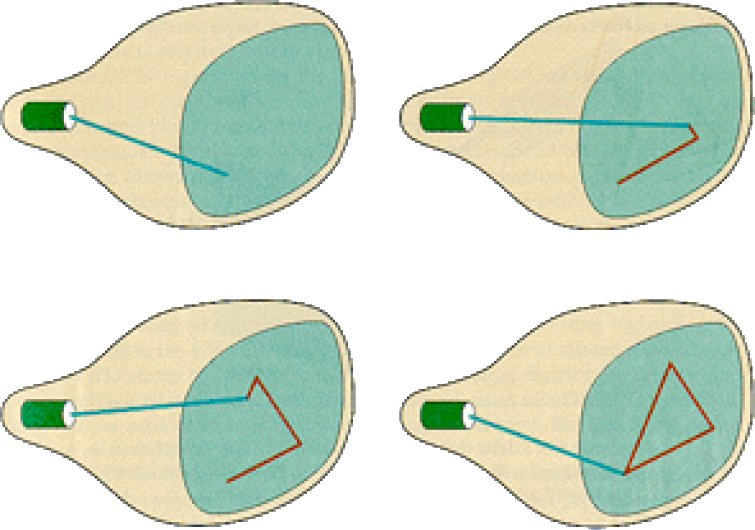 9
Examples of Random Scan
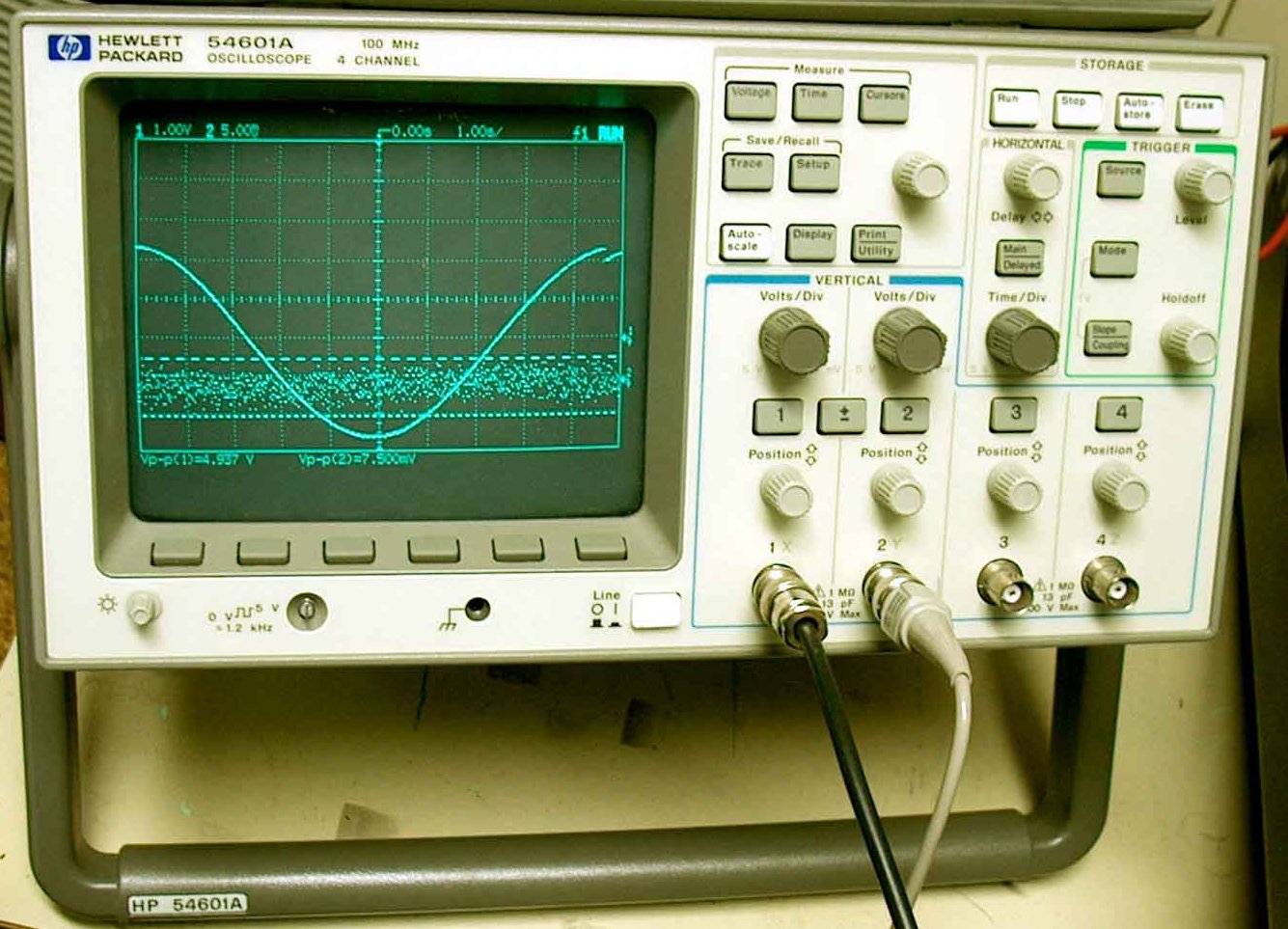 10
Examples of Random Scan
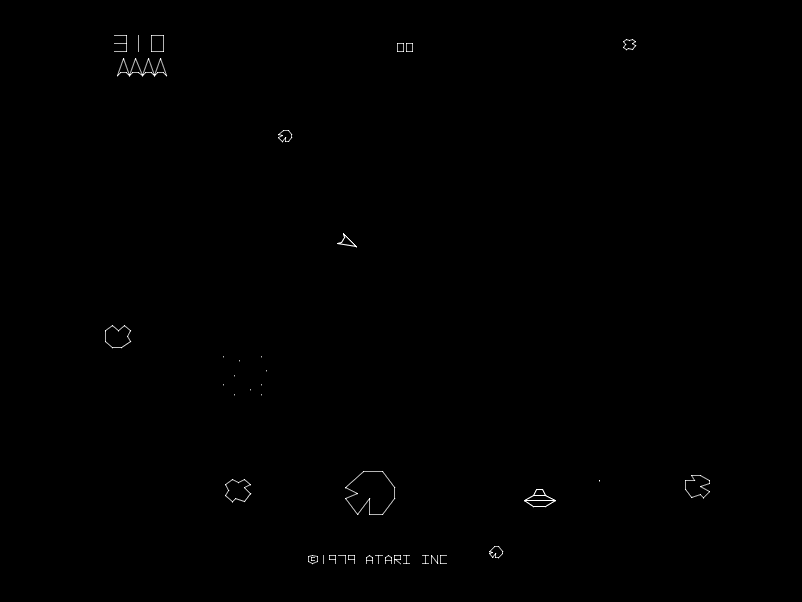 11
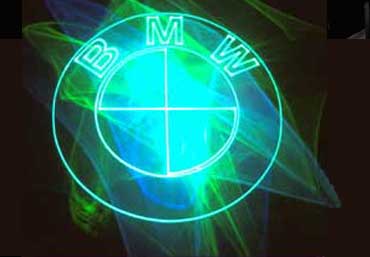 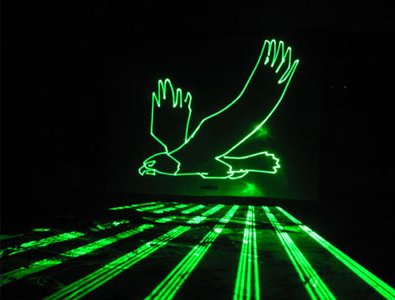 Examples of Random Scan
lasershows.ro / Manick Sorcar Productions
12
Raster Display
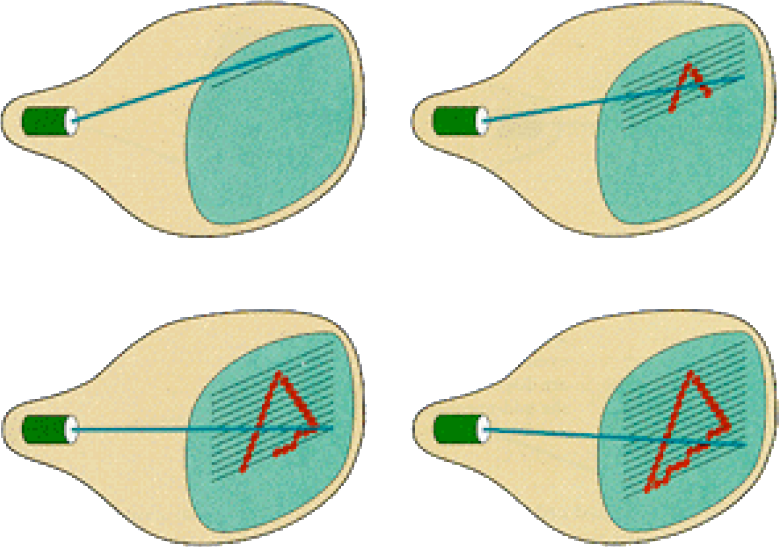 13
Raster Display
Each left-to-right trace is called a scan line
Each spot on the screen is called a pixel
Beam turned off to swipe back and up screen
Called a retrace or blanking interval
14
Vector vs. Raster
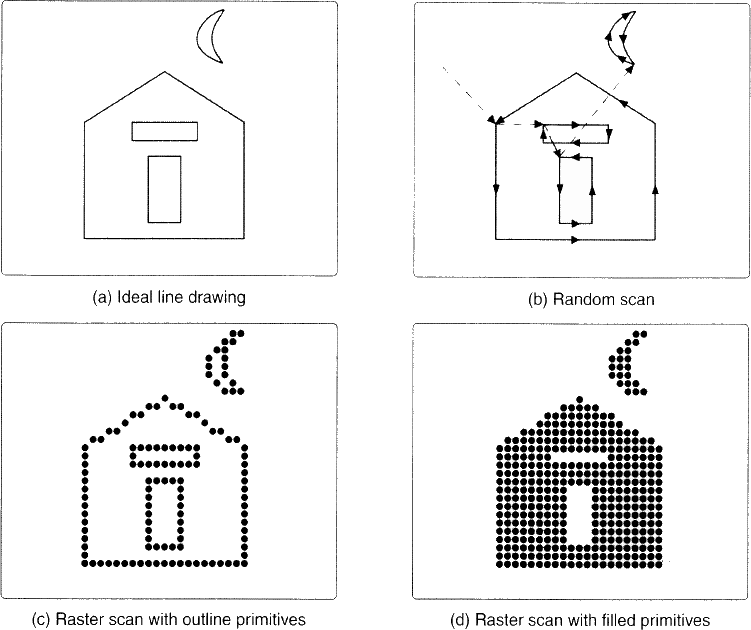 15
Interlacing
Interlacing is a technique used to improve video quality without additional bandwidth
480i (standard TV) is 480 scan lines, interlaced
1080i HD is 1080 scan lines, interlaced
1080p HD is 1080 scan lines, non-interlaced
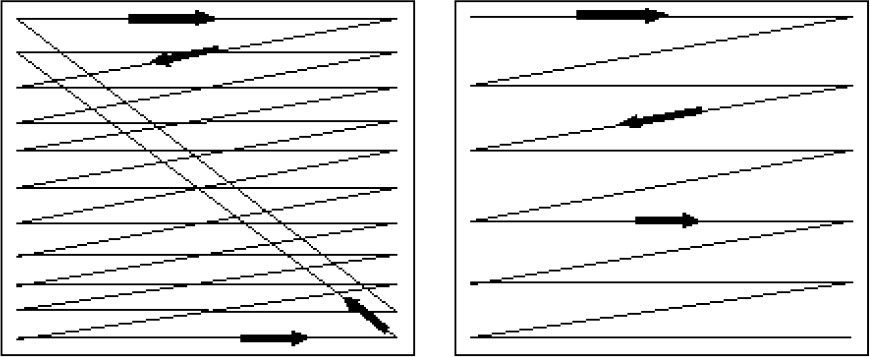 Interlaced
Non-Interlaced
(progressive)‏
16
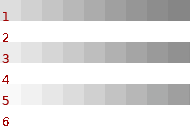 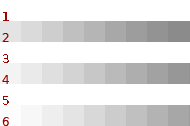 Even Fields
Odd Fields
Interlacing
17
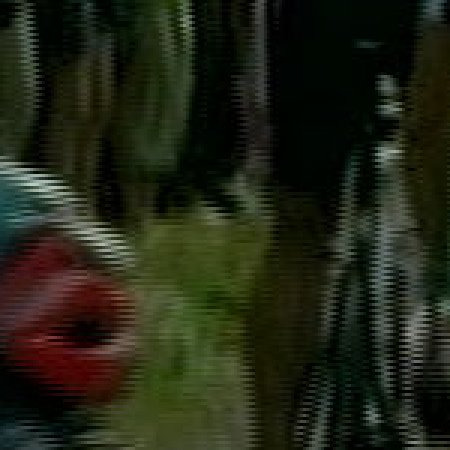 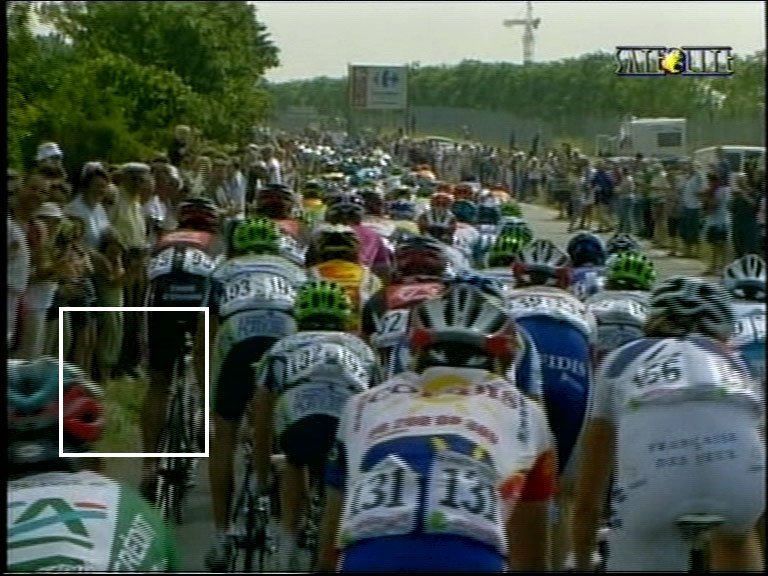 Problems with Interlacing
18
Gamma
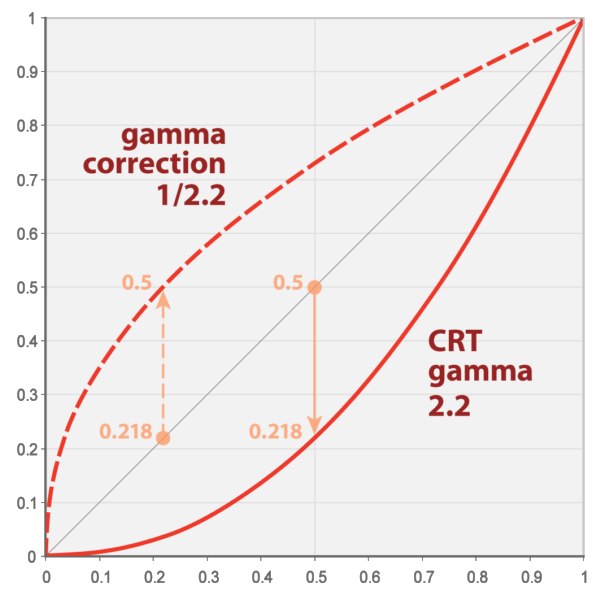 19
Gamma Correction
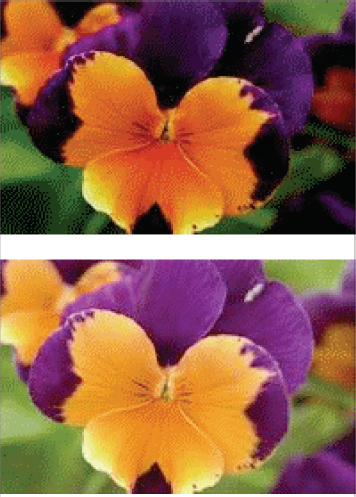 20
Color CRT
Electron guns
Electron beams
Focusing coils
Deflection coils
Anode connection
Shadow mask
Phosphor with RGB zones
Phosphor /Mask close-up
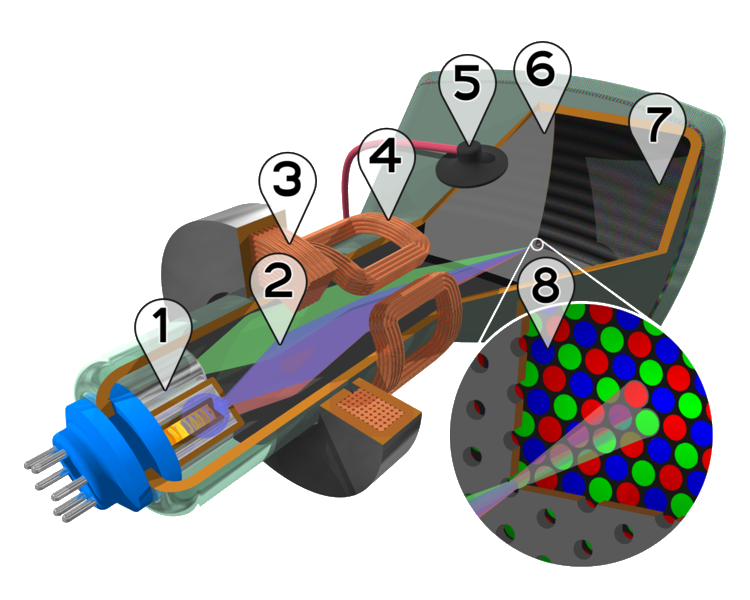 Søren Peo Pedersen
21
Color CRT
Uses triads of red, green & blue at each pixel
Uses 3 electron guns – one for each color
Shadow mask used to make each kind of phosphor only visible from one gun
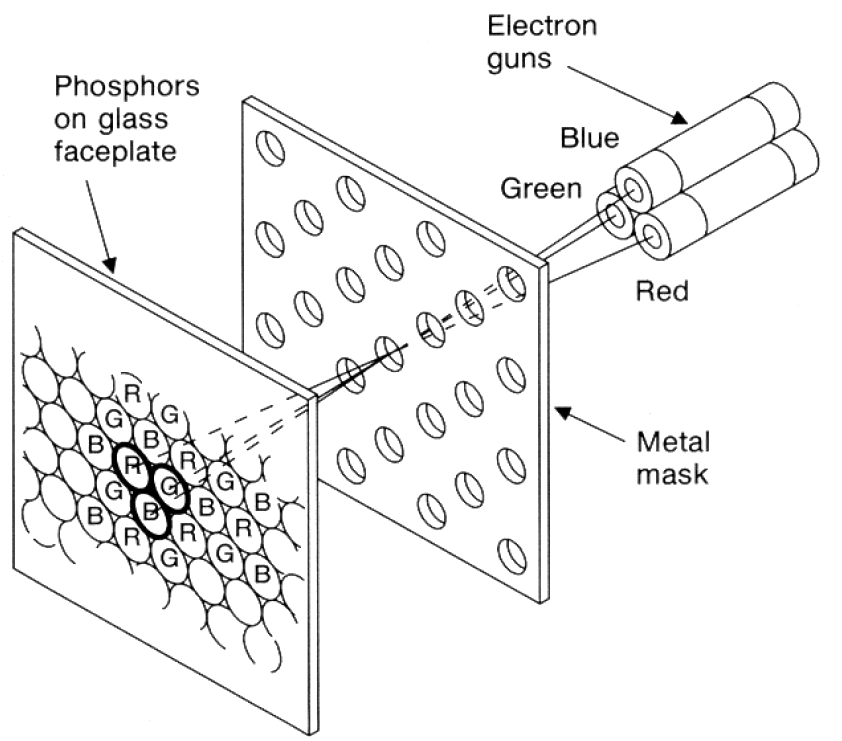 22
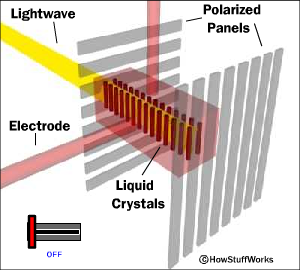 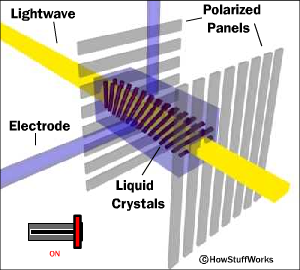 Liquid Crystal Display (LCD)‏
Light enters polarizer
Nematic crystals twist based on voltage
Allowing light to pass through to other polarizer
23
Passive Matrix
Two glass layers 
One layer is given vertical transparent conductive material, the other is given horizontal 
Integrated circuit sends charge/ground activation to complete circuit at given row/column
Simple, but slow response time
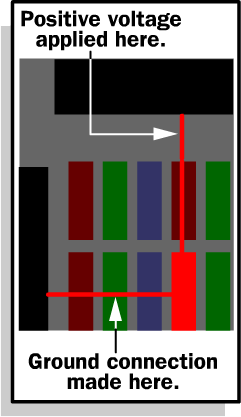 howstuffworks.com
24
Active Matrix
Active matrix displays have a transistor at each cell
Thin film transistor (TFT)
Much faster crystal switching
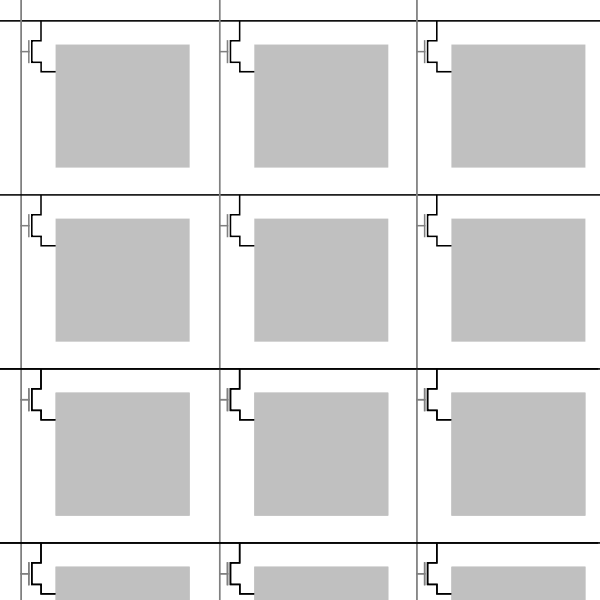 25
Liam M Johnson
Color LCD
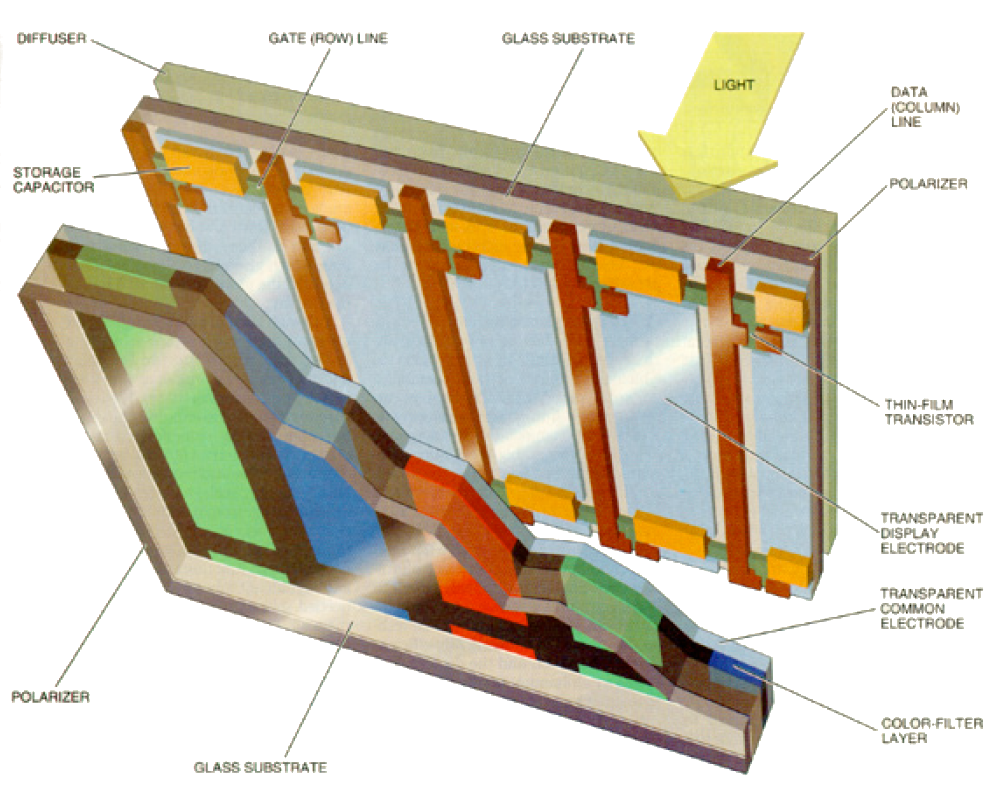 26
DLP Projector
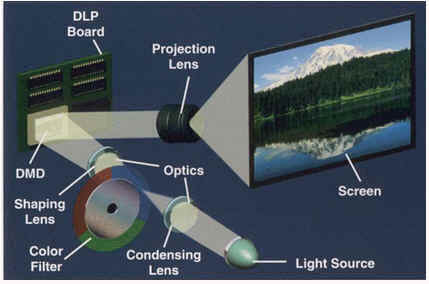 DLP Projector
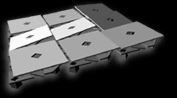 Laser Printer
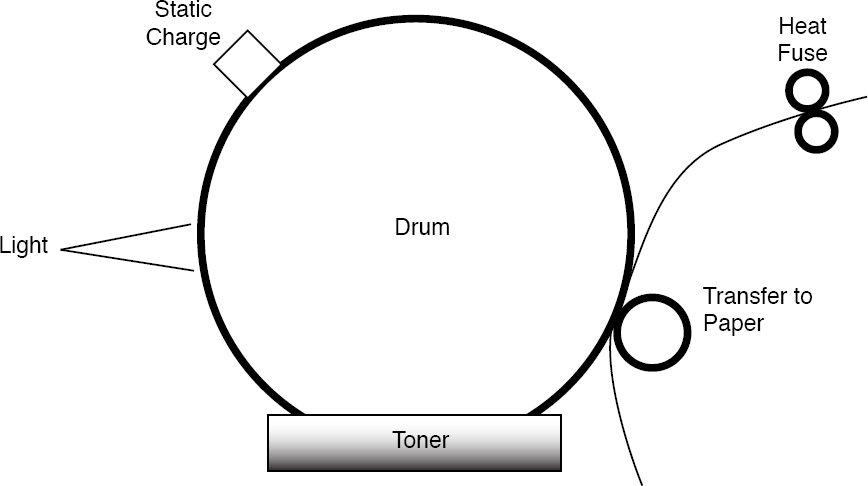 29
Ink Jet Printer
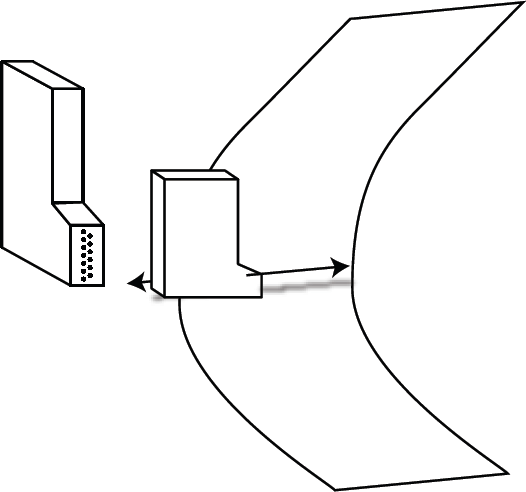 30
Auto-stereo Display: Barrier
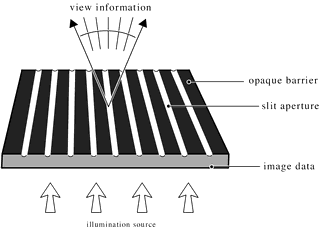 Auto-stereo Display: Lenticular
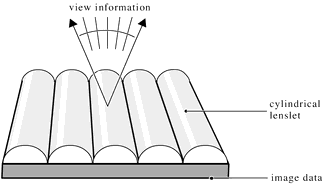